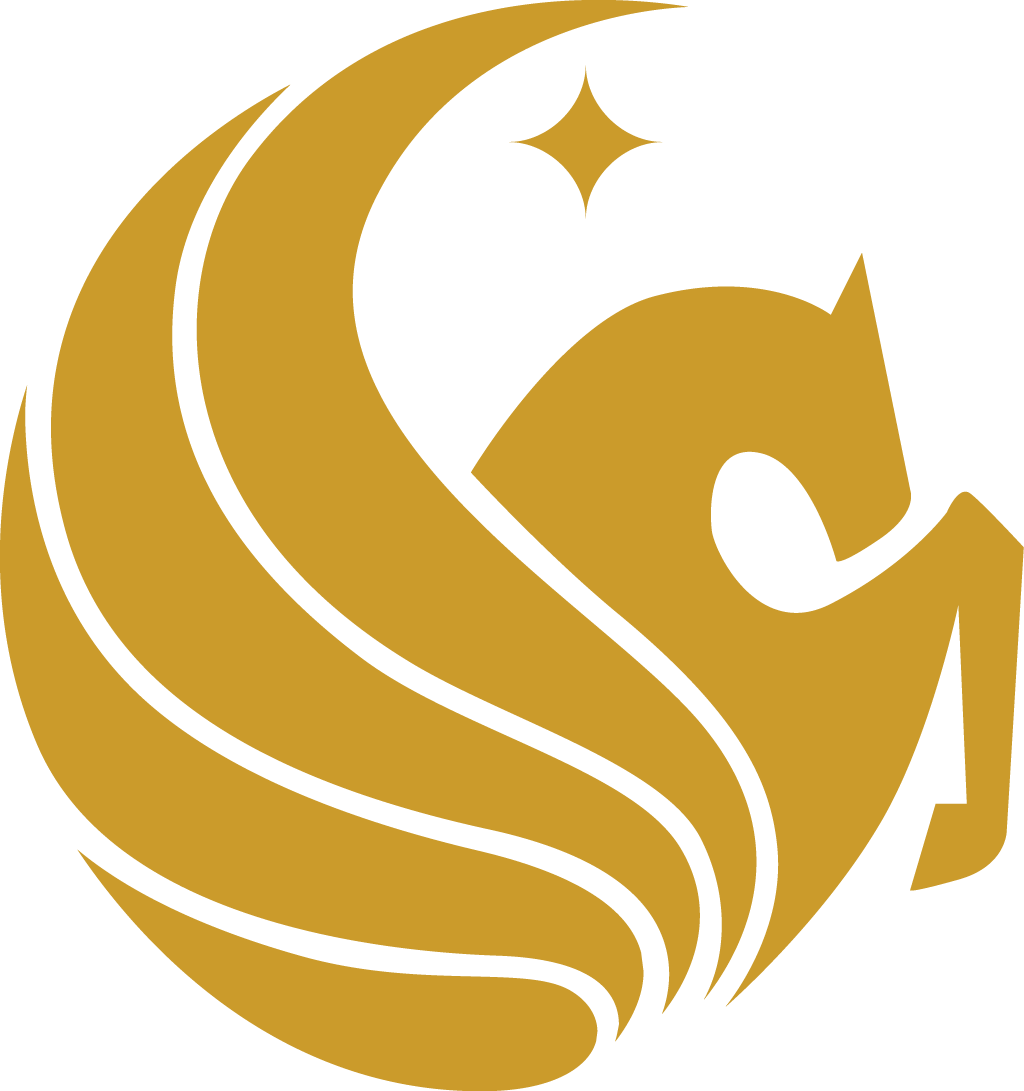 Project 11: Security and Privacy of the Communication Channels among IoT DevicesREU Student: Tianbo ChenGraduate mentors: Safa Bacanli and Huy TruongFaculty Mentor(s): Dr. Turgut and Dr. Zou
Week 6 (June 26 – June 30, 2017)
Accomplishments:
Installed and successfully setup Google’s vision API for Python
Began testing different distortion effects such as rotation and salt and pepper distortion with Google’s labeling and web detection software
Issues/problems encountered and solutions (if any):
Code randomly stopped working (no changes to source code) for a few hours. Seemed to be a server side issue on Google’s part as it resolved itself later.
Plans for next week:
Finish testing different types of distortions with Google’s vision API
Generate a report to determine which distortions work best/if any work well
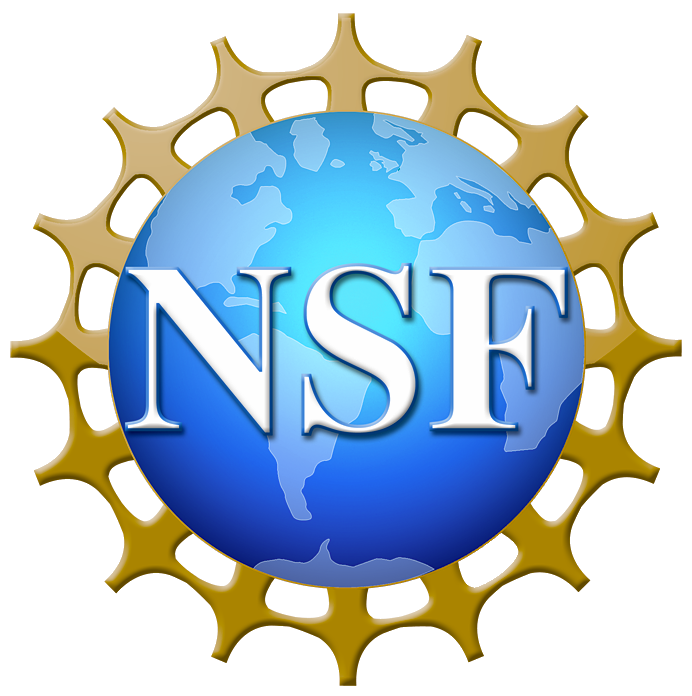 NSF REU Research Experience on Internet of Things 2017
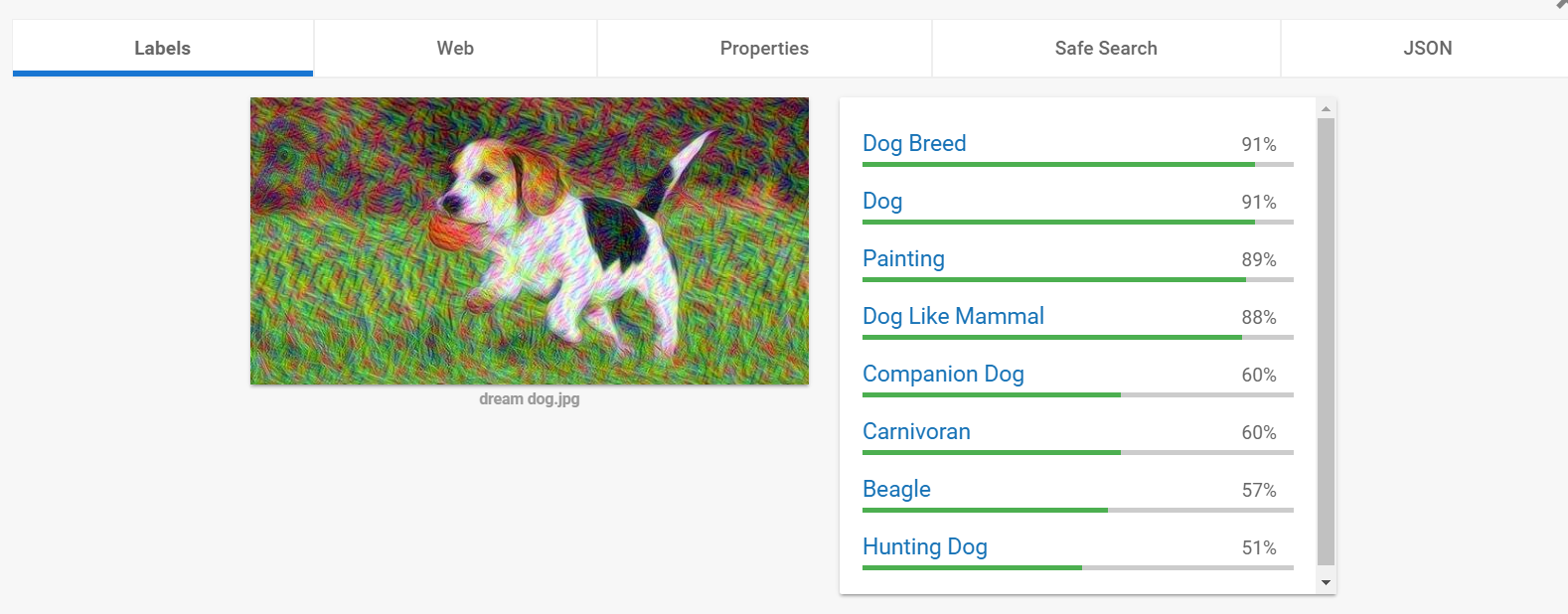